Slovensko
vodstvo
ĎALEJ
Do ktorých morí odvádzajú rieky vodu z územia Slovenska?
Čierne a Baltské
ODPOVEĎ
ĎALEJ
Aká časť územia Slovenska patrí k úmoriu Baltského mora?
4 %
ODPOVEĎ
ĎALEJ
Kadiaľ vedie rozvodie medzi Baltským s Čiernym morom?
poľské hranice, Čergov, Levočské vrchy, Podtatranská kotlina, Tatry, poľské hranice
ODPOVEĎ
ĎALEJ
Ktoré rieky na našom území nepramenia, ale iba pretekajú?(3)
Dunaj, Morava, Dunajec, Tisa
ODPOVEĎ
ĎALEJ
Čo vieš o rieke Morava?(2)
tečie na hraniciach s Českom a Rakúskom, pri Devíne sa vlieva do Dunaja
ODPOVEĎ
ĎALEJ
Čo vieš o rieke Váh?(3)
najdlhšia rieka (402,5 km), dva pramene (Biely a Čierny Váh), sútok pri Kráľovej Lehote, 
v Komárne do Dunaja
ODPOVEĎ
ĎALEJ
Vymenuj významné prítoky rieky Váh!(3)
Orava, Kysuca, Turiec, Malý Dunaj, Nitra
ODPOVEĎ
ĎALEJ
Kde pramenia rieky Hron a Hornád?
pod Kráľovou hoľou
ODPOVEĎ
ĎALEJ
Ktoré väčšie rieky sa vlievajú do Hornádu?
Hnilec, Torysa
ODPOVEĎ
ĎALEJ
V ktorej kotline sa do Hornádu vlieva Torysa?
Košická kotlina
ODPOVEĎ
ĎALEJ
Spojením ktorých riek vzniká rieka Bodrog?(3)
Ondava s Topľou + Latorica s Laborcom a Uhom
ODPOVEĎ
ĎALEJ
Do ktorej rieky v Maďarsku sa vlievajú rieky Hornád a Bodrog?
Tisa
ODPOVEĎ
ĎALEJ
Ako vznikli jazerá v Tatrách a ako ich voláme?(2)
ľadovcovou činnosťou
plesá
ODPOVEĎ
ĎALEJ
Ako sa volajú najznámejšie slovenské plesá?(3)
Veľké Hincovo pleso
Popradské pleso
Štrbské pleso
ODPOVEĎ
ĎALEJ
Ako vzniklo jazero vo Vihorlatských vrchoch a ako sa volá?
zrútením svahu
Morské oko
ODPOVEĎ
ĎALEJ
Prečo človek vytvoril umelé vodné nádrže?(3)
rybníky, po ťažbe štrku, pri banskej činnosti, výroba elektrickej energie
ODPOVEĎ
ĎALEJ
Ako sa volá najznámejšie vodná nádrž, ktorá vznikla po zaplavení jamy po ťažbe štrku?
Zlaté piesky
senecké Slnečné jazerá
ODPOVEĎ
ĎALEJ
Ako sa volajú vodné nádrže, ktoré sa používali pri banskej činnosti?
tajchy
ODPOVEĎ
ĎALEJ
V ktorom pohorí boli postavené tajchy?
Štiavnické vrchy
ODPOVEĎ
ĎALEJ
Vymenuj priehradné vodné nádrže (priehrady), ktoré sú na Váhu!(3)
Liptovská Mara, Žilina, Nosice, Sĺňava, Kráľová
ODPOVEĎ
ĎALEJ
Vymenuj ďalšie priehrady na Slovensku!(3)
Zemplínska šírava, Orava, Domaša, Ružín, Starina, Gabčíkovo, Palcmanská Maša
ODPOVEĎ
ĎALEJ
Na ktorej rieke je postavená Zemplínska šírava?
Laborec
ODPOVEĎ
ĎALEJ
Na ktorej rieke je postavená priehrada Ružín?
Hornád
ODPOVEĎ
ĎALEJ
Na ktorej rieke je postavená priehrada Gabčíkovo?
Dunaj
ODPOVEĎ
ĎALEJ
Ako sa volajú najznámejšie minerálne vody na Slovensku?(2)
Slatina, Santovka, Fatra,
ODPOVEĎ
ĎALEJ
Pri ktorých termálnych prameňoch sú postavené kúpele?(3)
Dudince, Piešťany, Trenčianske Teplice, Bardejovské Kúpele ...
ODPOVEĎ
ĎALEJ
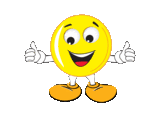